感恩遇见，相互成就，本课件资料仅供您个人参考、教学使用，严禁自行在网络传播，违者依知识产权法追究法律责任。

更多教学资源请关注
公众号：溯恩高中英语
知识产权声明
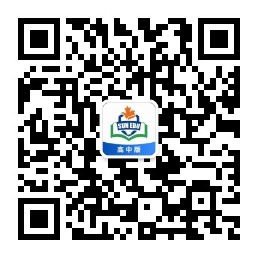 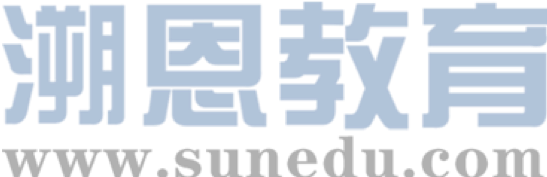 Share love with you！
嵊州市高级中学  尹 娟
Say hello!
01
02
Give a nod of greeting!
03
How do you greet
your teachers?
04
Smile!
Give a hug!
Greetingg视频
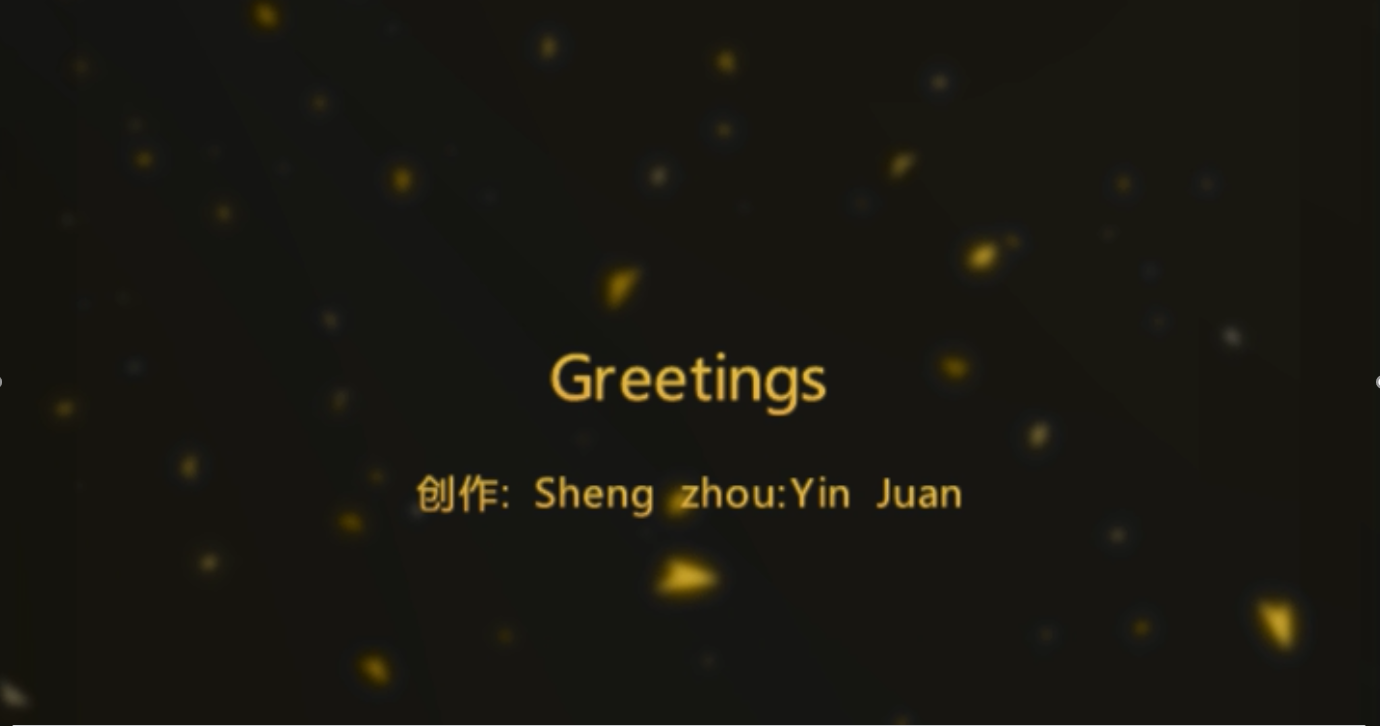 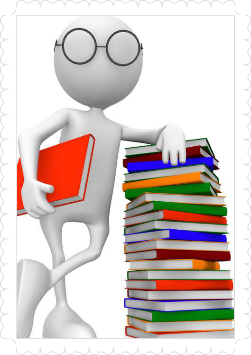 has a gift of memory & enthusiasm.
is “called to teach”.
experiences lots of stories...
A teacher
a
can “see” into student’s future
b
can predict success
Teachers
1
have a gift of sight
2
have a gift of touch
Greater
Para1
Q: What is the author’s opinion about teachers?
(What can teachers do?)
When
Para2:
The background information about the author.
Where
Background 
information
Why
in the fifties
Who
How
in a poor African American neighborhood
no elementary school;
at our parents' insistence
I & Ms Victoria Hunter
?
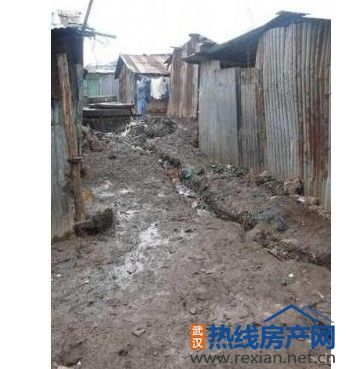 a poor African American neighborhood
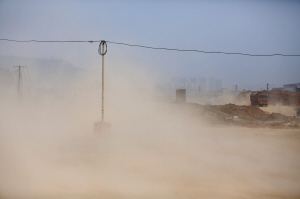 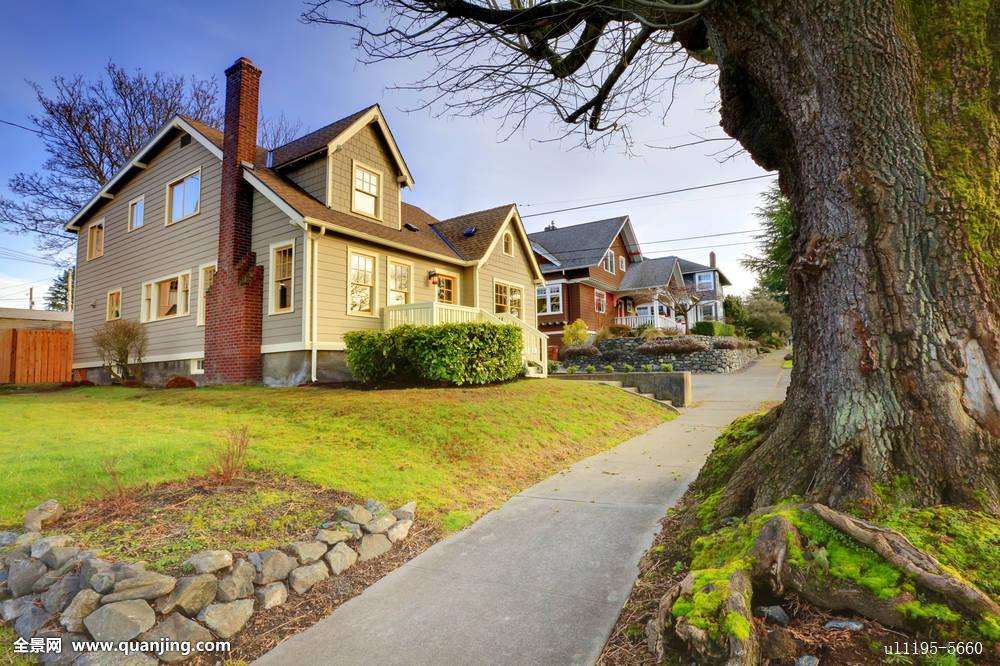 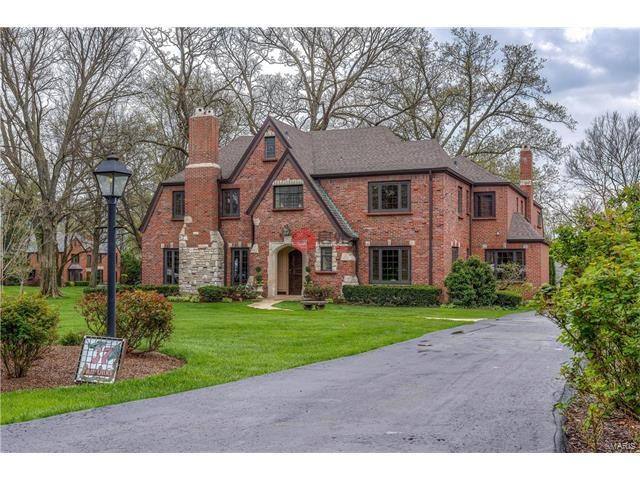 Fair Oaks Elementary School
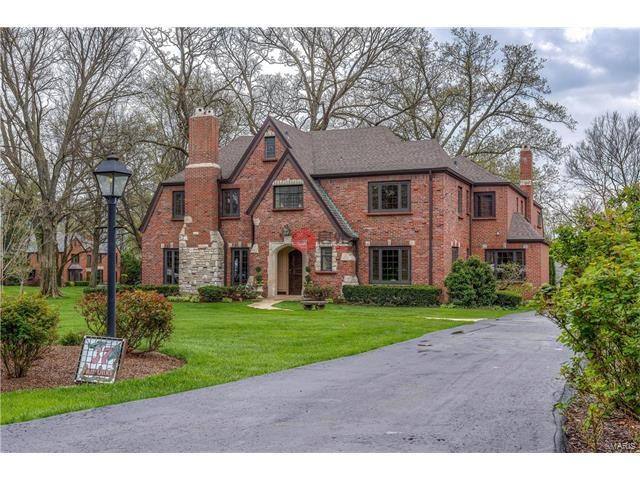 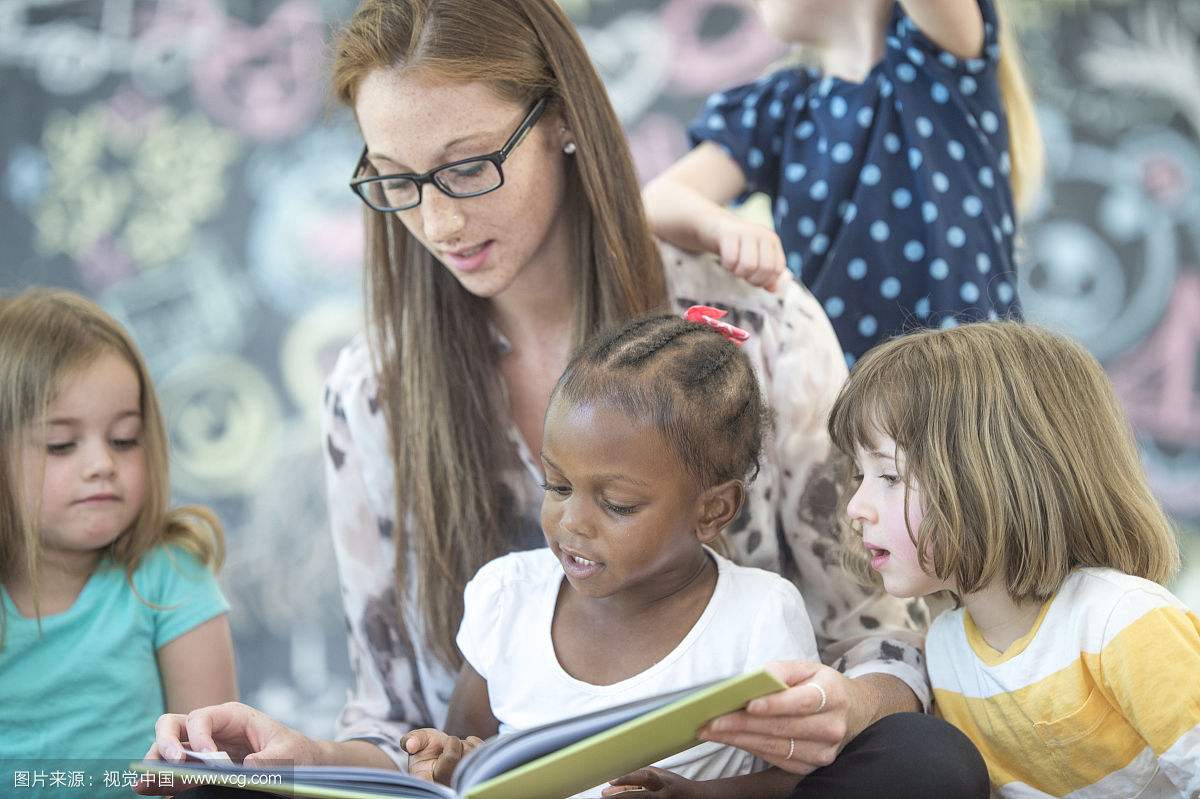 had a huge influence on my life
It was at Fair Oaks, in a sixth grade English class, that I met Ms. Victoria Hunter.
Q: What did Ms. Hunter do during reading periods?
Para3
walk around
During reading periods, she would _____________ the room, ________ our desks,____________ us for a second or two, and then _________ us. Without _______ anything to us (nothing could break the silence of reading periods), she would _______ two fingers lightly on our throats and _________ them there for seconds.
Teachers touch the throat of students to check for sub-vocalization (默读), which slows down the reading speed.
stop at
stand over
touch
saying
place
experienced
responsible
hold
Para3
Q: What did the author do at that time?
During silent reading period, ______________________________. I _____________ the material I was reading and _________ her to place her fingers lightly on my throat.
I did what Ms. Hunter told us to do
kept my eyes on
serious
respectful
curious
waited for
Do & think
Read para4 and find out what the author did and thought.
Para4
One day
raise to see
observation
confused
I was confused
reflection
sit up straighter
Several days later
Do & think
adjustment
watch again
?
raise my head higher
improvement
mystery
The understanding of the mystery of touch.
touch
motivate
Para5
Q: What did Ms Hunter touch the author with?
      Why did Ms Hunter touch the author ?
with her hands
my throat
my heart
with her belief
demand the best
let teachers know
I am convinced that she touched me because she could “see” me in the future.
01
03
05
miracles
02
04
Para5-6
Q: What miracles did the touch create?
Be the best student
Earn graduate degree in...
Earn a Ph.D
......
Finish at the top of
Study at Stanford University
Q: What did the author receive from Ms. Hunter?     
      What did it refer to?
Para6
touch
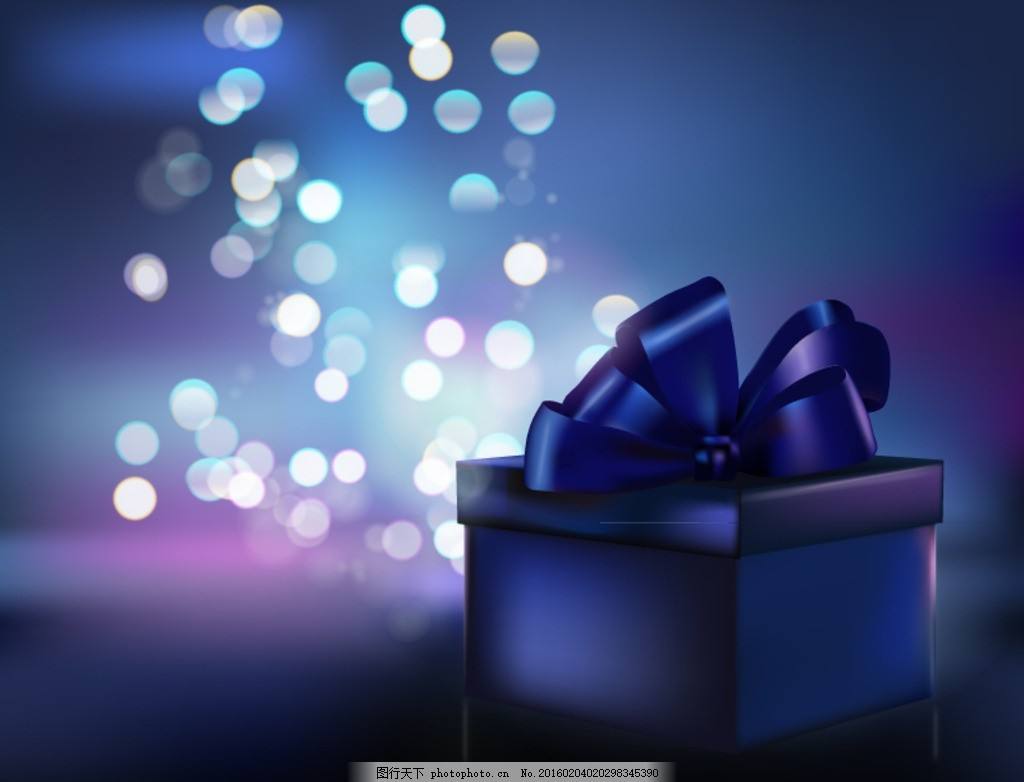 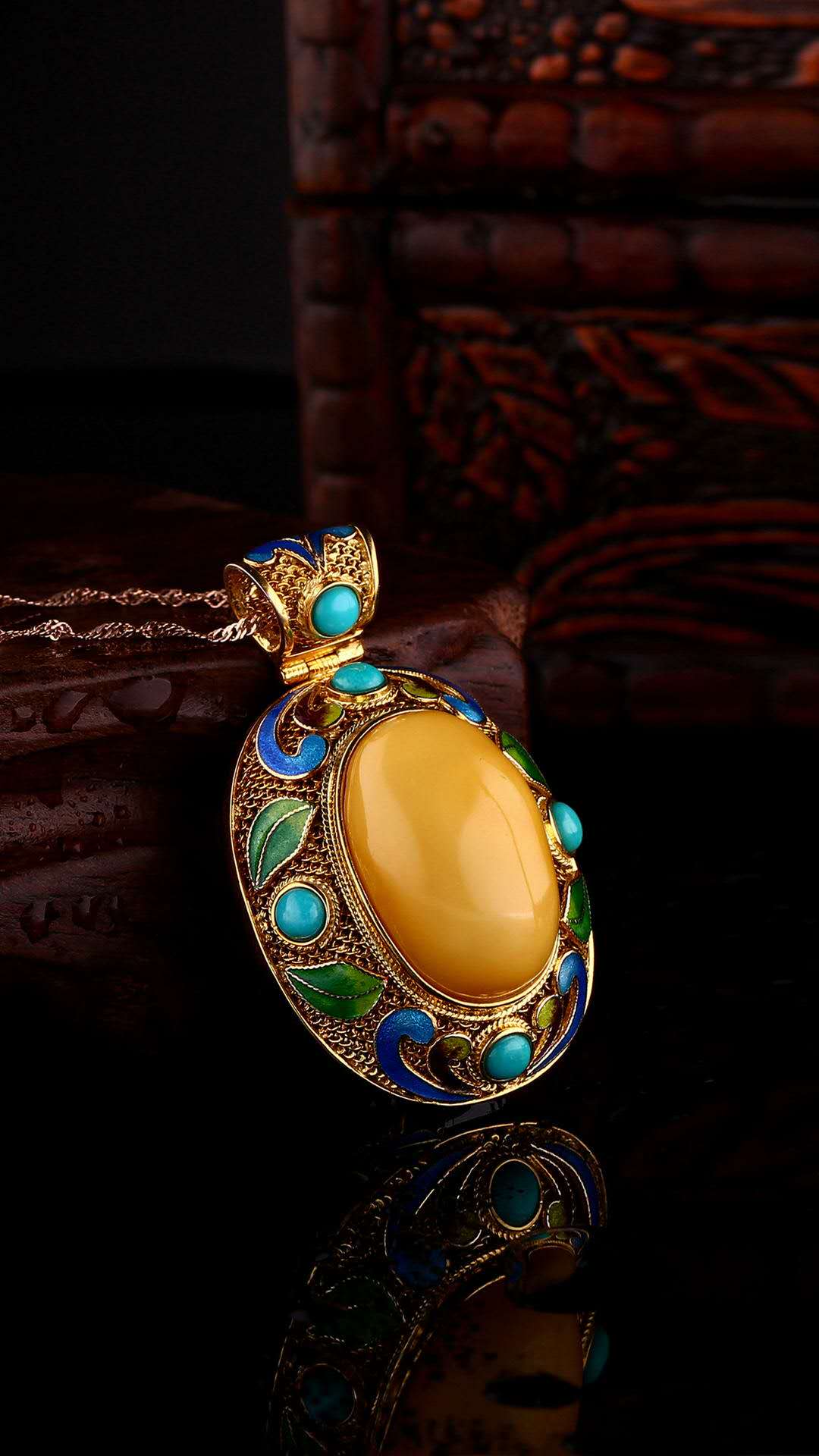 love
inspiration
motivation
encouragement
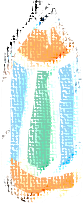 Can you give an appropriate title?
has a gift of touch
has a huge influence on my life
2
3
's touch
4
I am convinced that she touched me because she could “see” me in the future.
1
A teacher
Her touch creates my miracles.
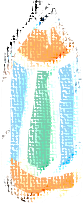 Further thinking
Discuss with your classmates and talk about a teacher that influences you most.
Thank you!